Periode 5, Het magazijnGroene Retail
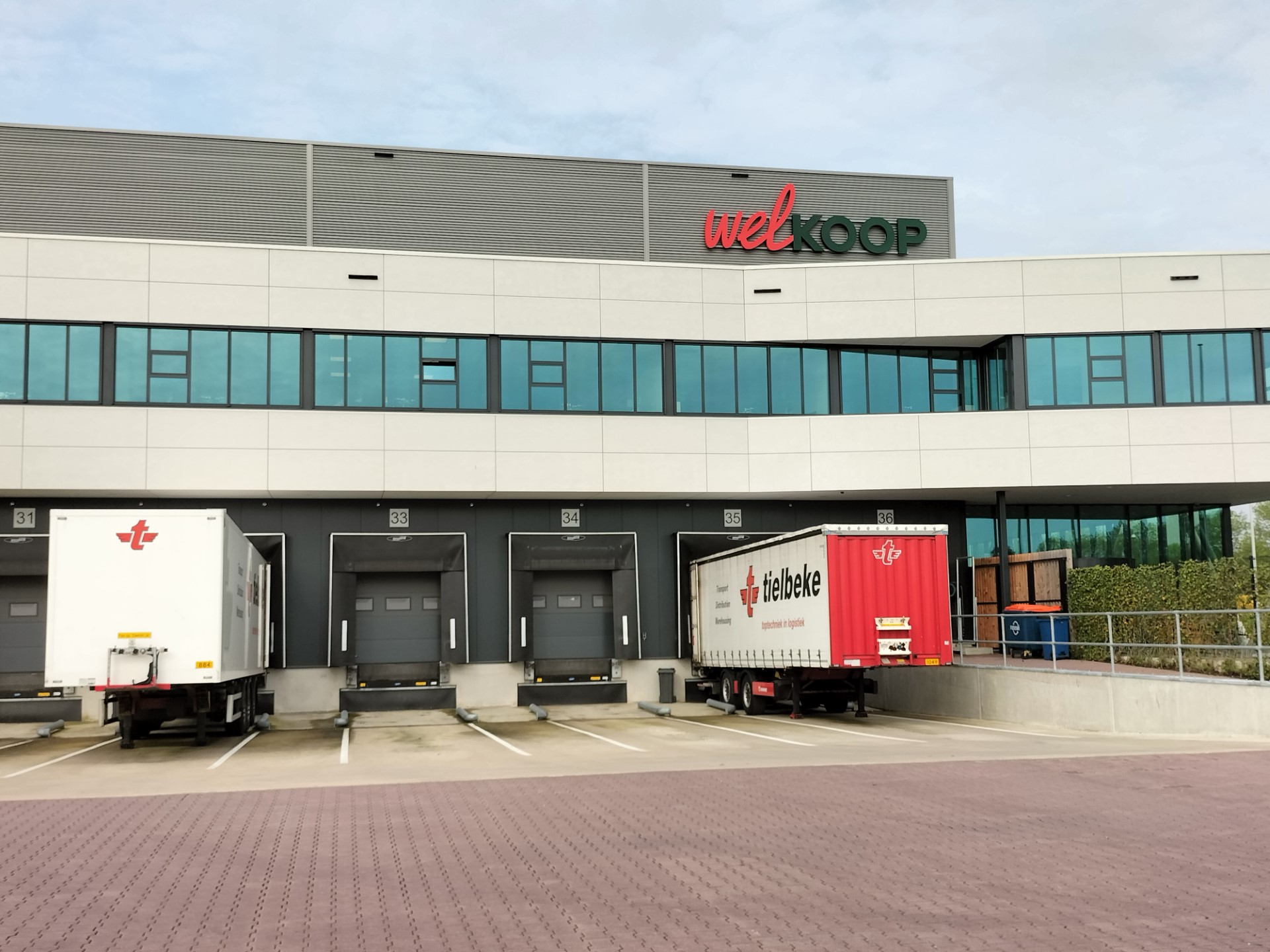 22 mei 2023
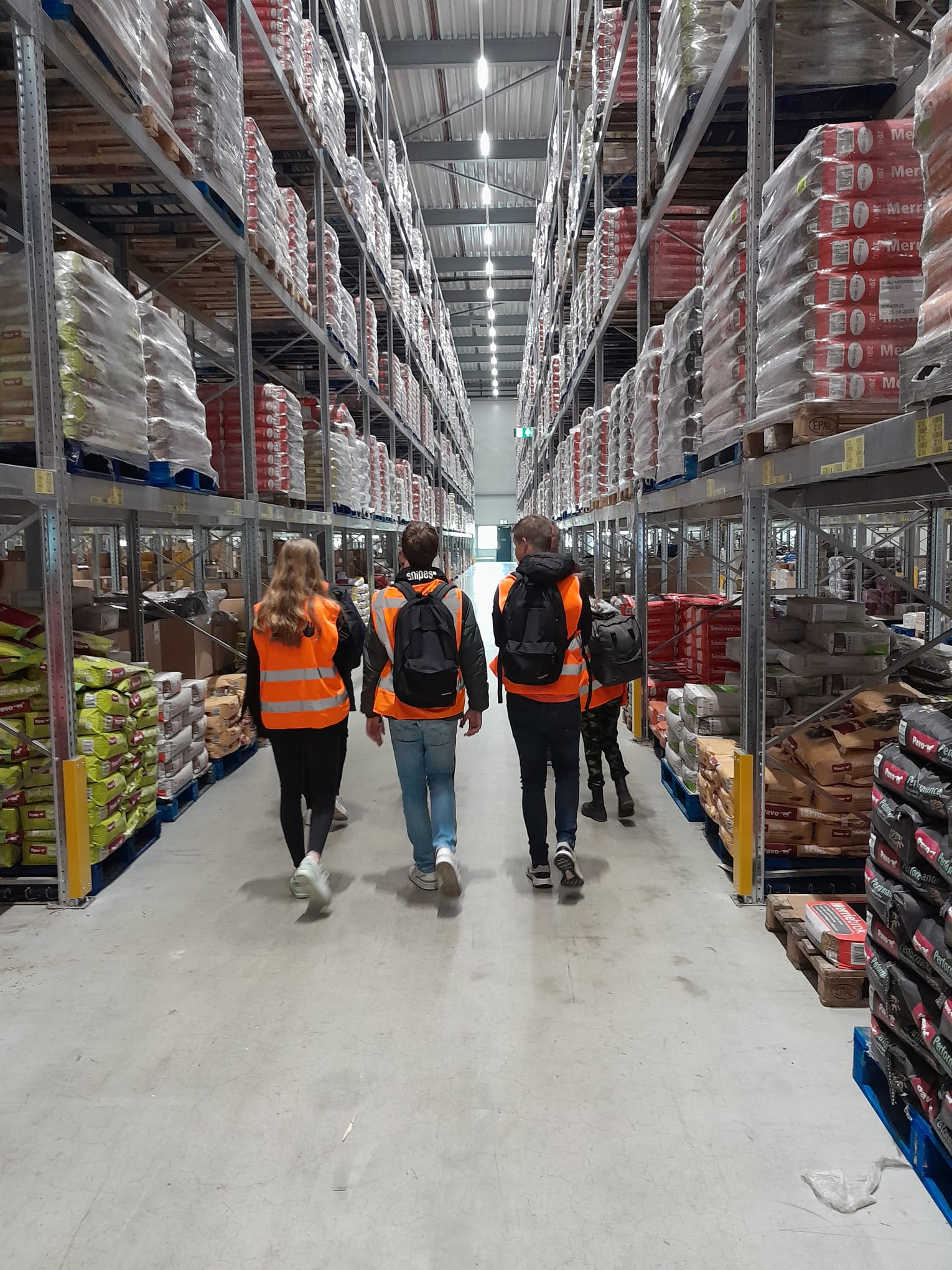 Programma van vandaag
Voorlichting Buitenlandse stage
Plantenkennis
I.O. en BPV opdrachten
Theorie
LOB/ coaching
BPV adres 26 juni 
BPV uren 3 juli
BPV beoordeling 3 juli
Stevie
Het magazijn, wat is dat eigenlijk?
Afsluitbare ruimte
Tijdelijke opslag
Logische ligging en inrichting

Waarom worden goederen opgeslagen?
Onregelmatige aanvoer
vraag van de klant
Beschikbare winkelruimte
Grootte van goederen / artikelen
Seizoenartikelen
Artikelen in de winkel leggen een lange weg af voordat ze in het schap liggen. Er komt veel bij kijken voordat een levering goed is verwerkt









Hoe zorg je ervoor dat de goederenstroom in jouw winkel goed verloopt?
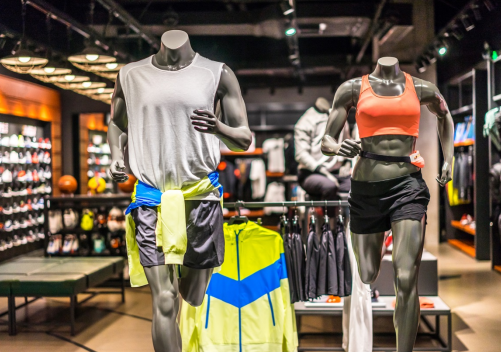 Opdracht in tweetallen
Welke begrippen horen bij elkaar?
Wat is de functie van een magazijn?
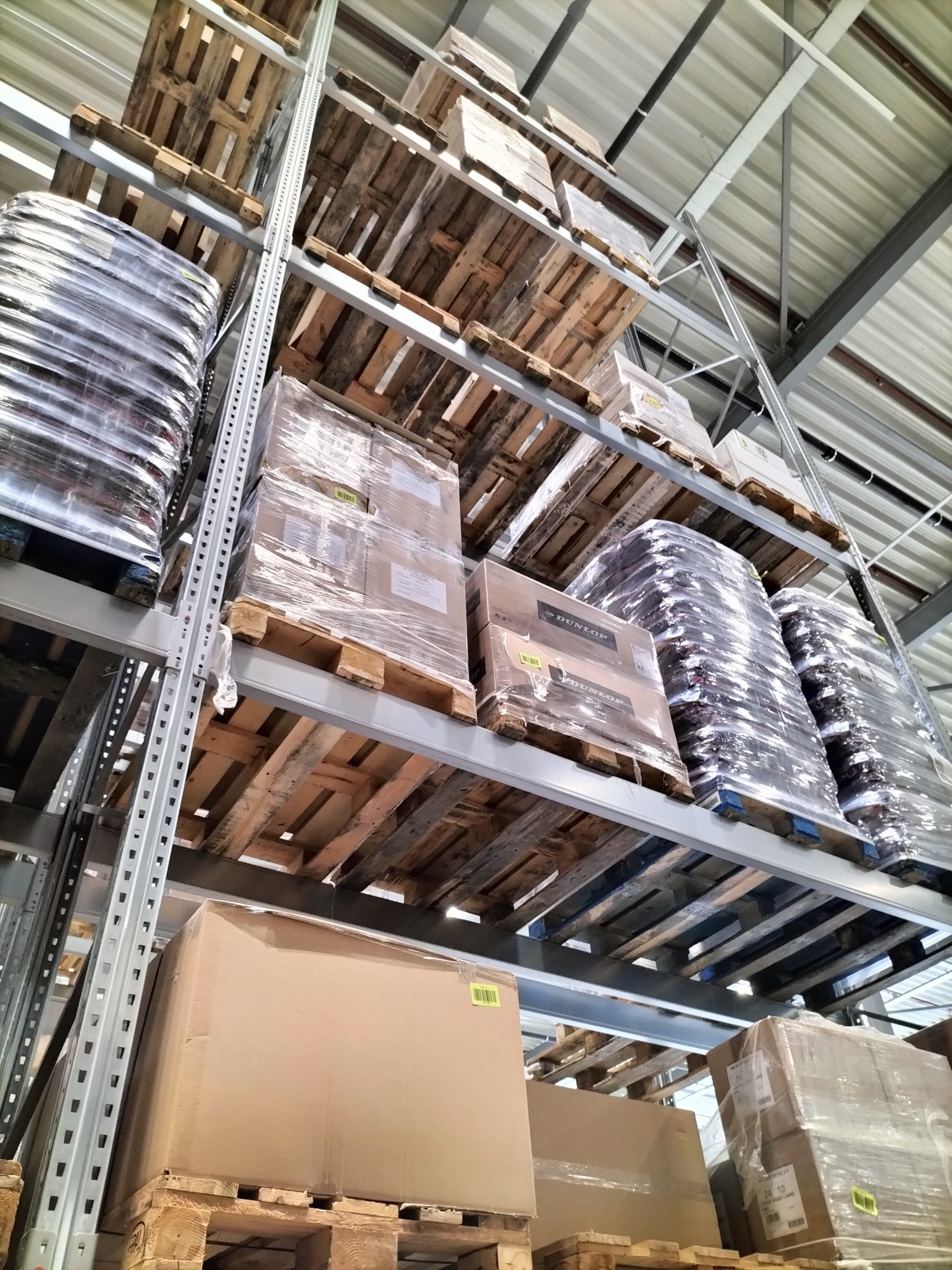 Opslagmethoden
Op de vloer, een nadeel is: ……..
Vlonders
Pallets
Stellingen
Rolcontainer
Buiten opslag
Speciaal als vries- of koelproducten, chemicaliën, dure producten, levende producten
Let op veiligheid !!
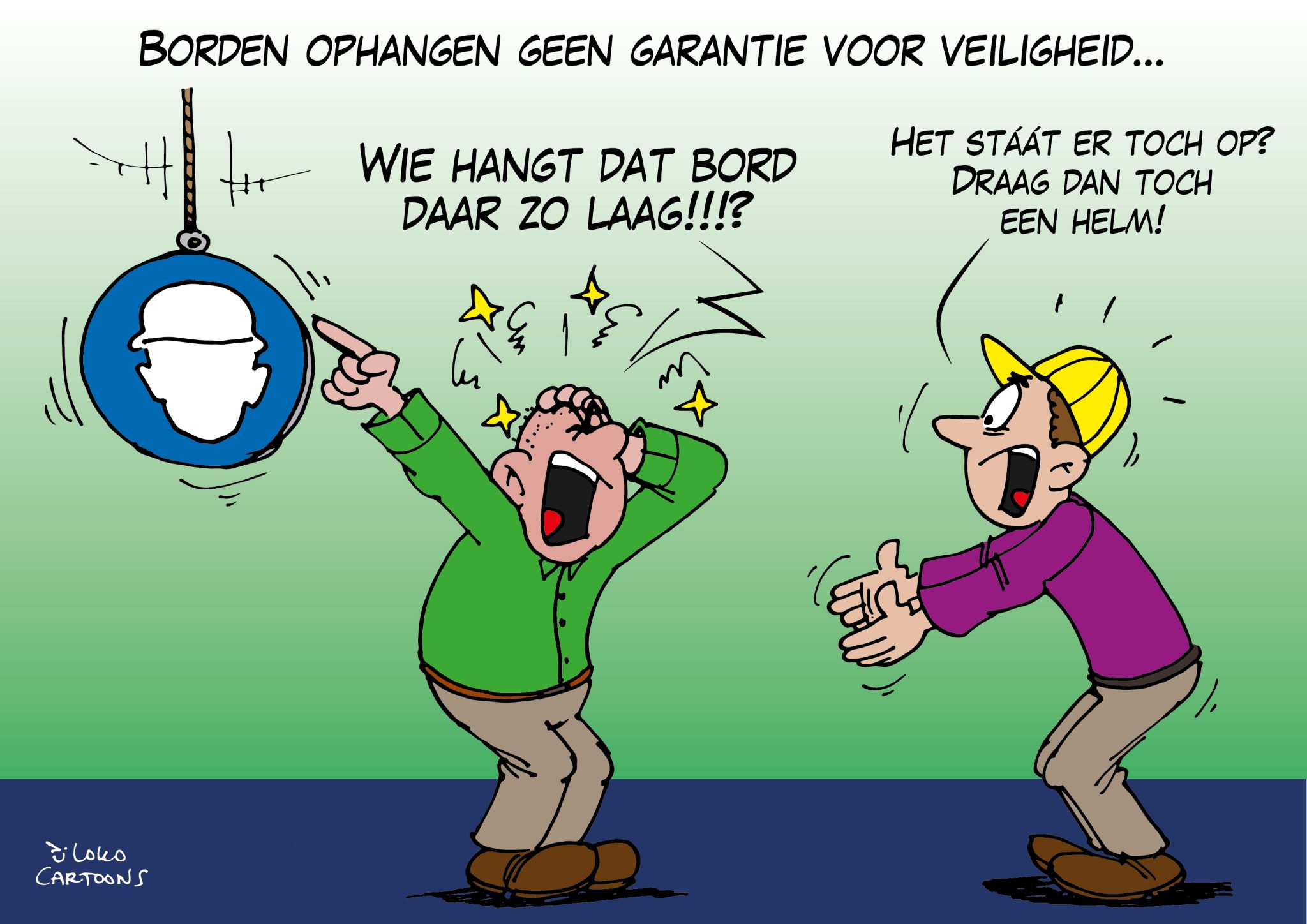 Zware artikelen laag
Niet te hoog plaatsen
Breekbare artikelen niet onderaan
Overzicht bij opslaan
Fast movers logisch plaatsen (waar?)
Artikelen daar waar nodig scheiden;  voeding en chemische middelen, planten en bestrijdingsmiddelen
Administratieve documenten
Vrachtbrief
Pakbon
Retourbon
Vrachtbrief
Verzender  vervoerder ontvanger







Controleer deze gegevens algemeen …..
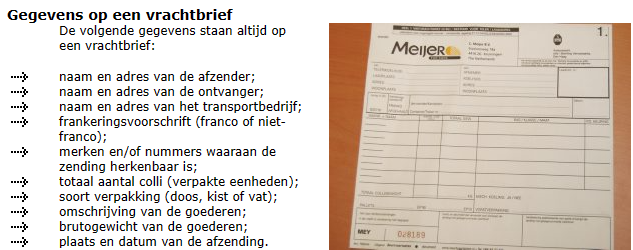 Leverings- en betalingsvoorwaarden
Franco 	de afzender betaalt de kosten
Niet franco	de ontvanger betaalt de vrachtkosten
Rembours	de ontvanger betaalt de goederen bij 		aflevering aan de chauffeur

De chauffeur vertrekt pas wanneer de vrachtbrief is ondertekend. Klopt er iets niet, dan pas je de vrachtbrief aan. De chauffeur bewijst hiermee wat er is afgeleverd.
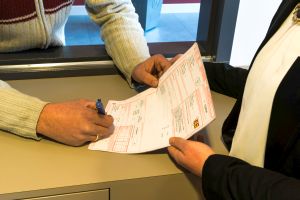 Pakbon
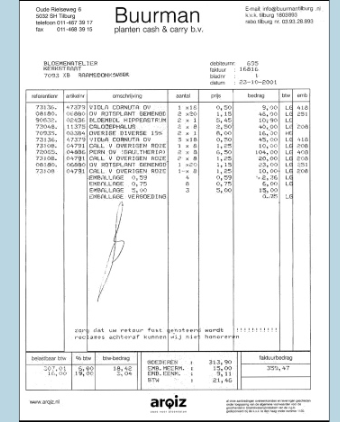 Retourbon
Beschadiging, terugroepactie, emballage, verkeerd geleverd, verkleurd, incompleet, etc.
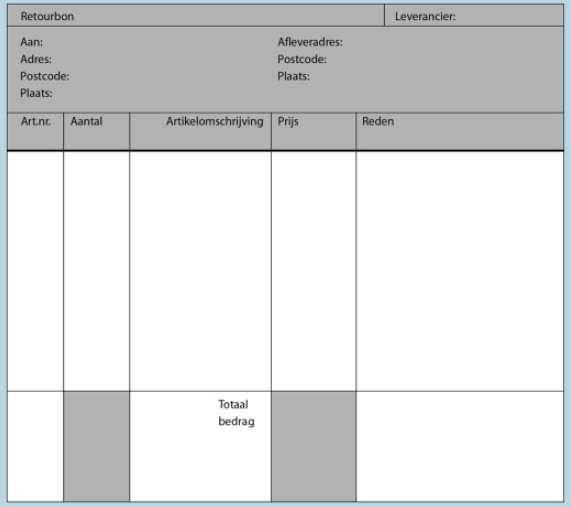 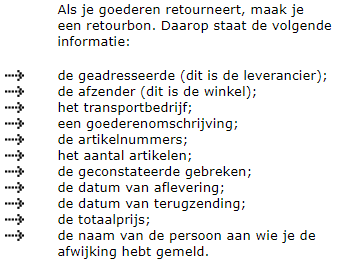